CISY114 Week 3
Hardware & Software
Images
Let us begin!
Hardware & Software
Windows vs. Macintosh
Most of this is largely historical.
The Mac vs PC wars have settled into their respective camps (all run x86).
The biggest difference between Macs & PCs today is hardware in/dependence.
Networking & Data Storage
Since this is largely reference material, let’s go over these together in the book quickly.
Refer back to these when the need arises.
Input Devices
Today you need to worry most about:
Keyboard & Mouse/Touchpad
Keystrokes.
Point and click.
Left/right/center click.
Scroll “wheel.”
Touchscreens
Taps and gestures.
WAKE UP!!!! And ask:
Are there any questions?
Images! – We shall discuss:
Different things and ways to quantize them.
Vector vs Bitmap
Color – Bit depth and palette (not pilates).
(Sorry, we have to go over hexidecimal again.)
Compression
Lossy vs Lossless
The “weight” of files.
How Do We Represent Images?
Remember, the computer does not have any actual images inside it. (Images are ANALOG.)
How do we quantize an image to fit into a digital space?
Bitmap
A BITMAP image is like a giant mosaic where each tile (pixel) has its own color.
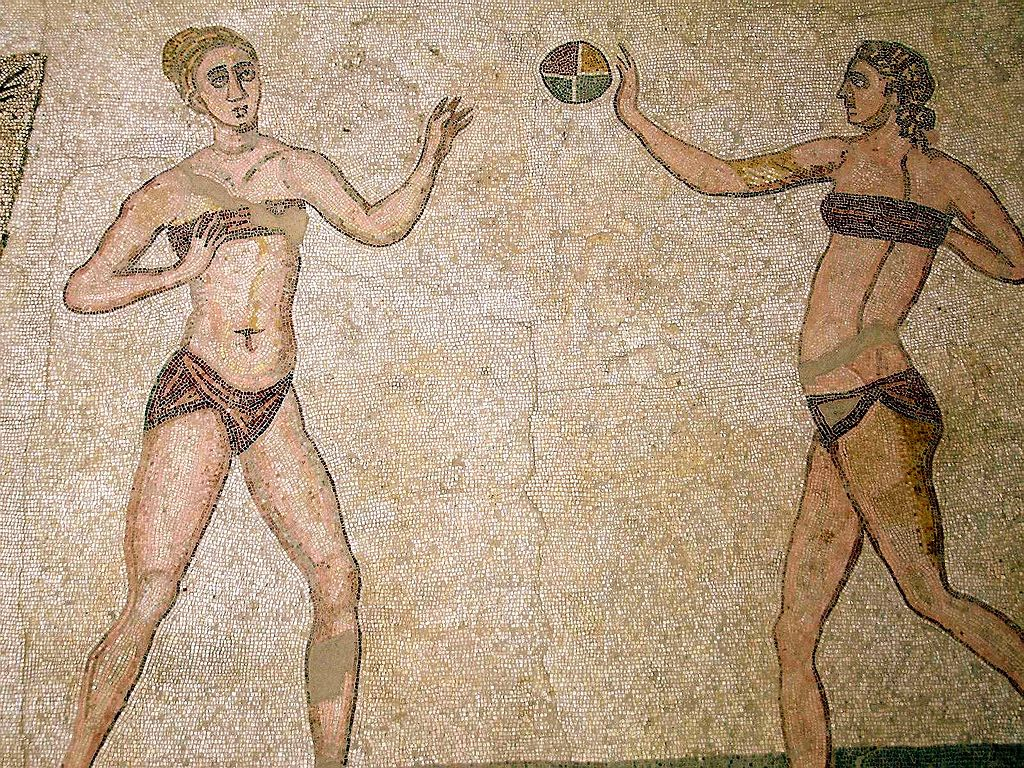 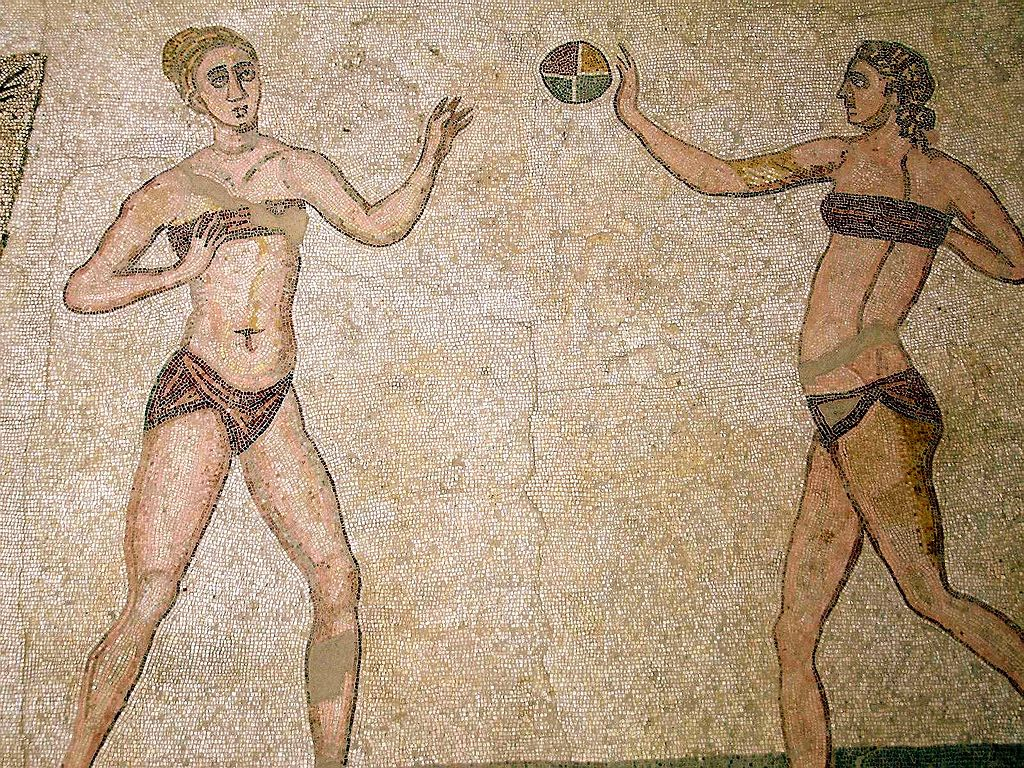 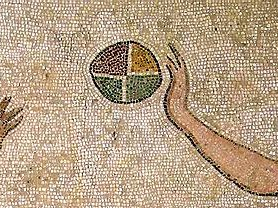 Bitmap
Made of pixels.
Width and height are the “resolution.”
(“Pixel density” has to do with PPI or “pixels per inch.”)
Each pixel on the grid uses a number to represent a color.
The larger the range of the number, the more colors one can represent.
The number of bits dedicated to those numbers determines its “bit depth.”
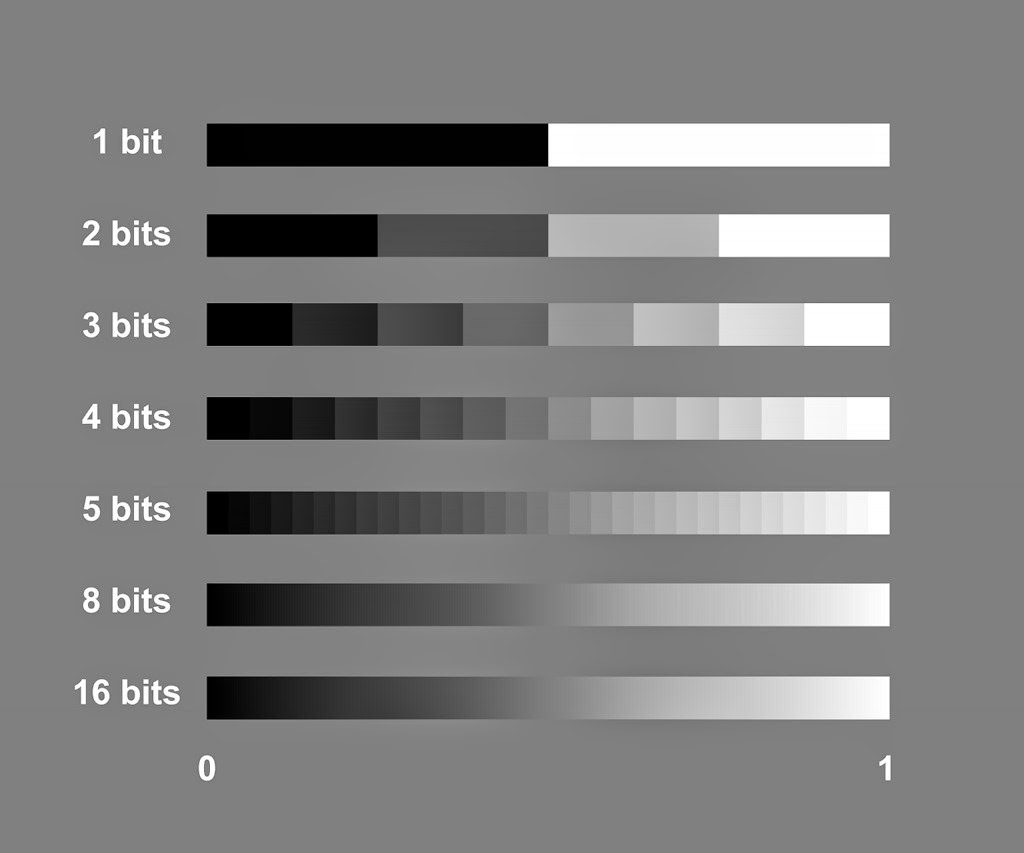 Bit Depth Illustrated
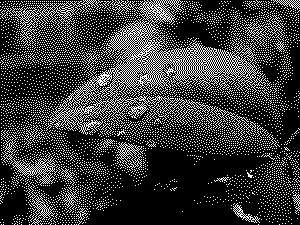 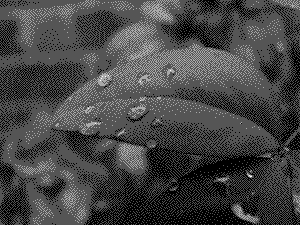 Storing COLOR
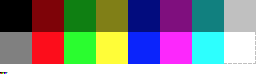 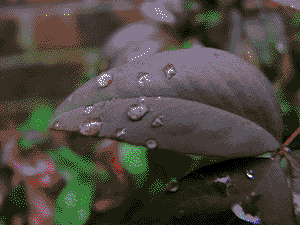 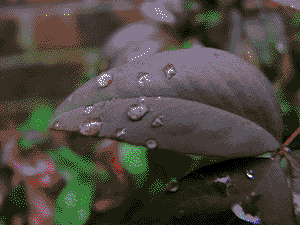 Let’s take a closer look at DITHERING…
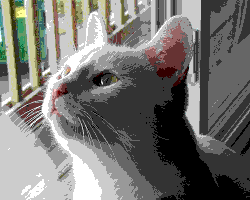 Dithering
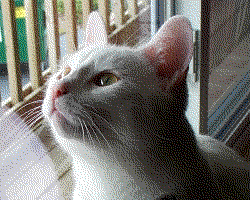 Dithering
Storing More COLOR
When bit depth gets bit enough, we can actually divvy up the bits to represent different colors.

8-bit color does it this way:
000 000 00
8 levels
8 levels
4 levels
8 x 8 x 4 = 256 combinations
256 Colors
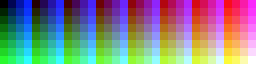 Additive vs Subtractive Color
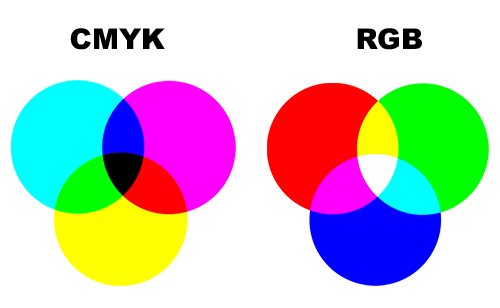 What you learned
in grade school.
What computers
use.
You’ll also see “HSV” color, but this is a bonus.
Color Combinations in RGB
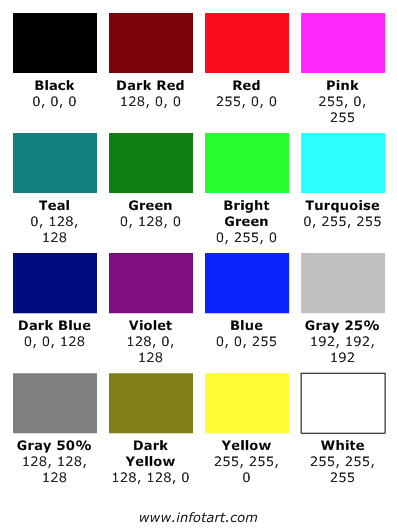 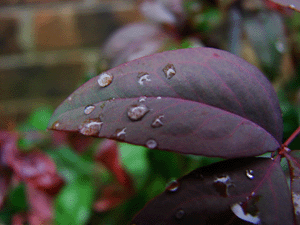 Storing More COLOR
With 24-bit color, we get 8 bits (a whole byte) for each color channel:
00000000 00000000 00000000
256 levels
256 levels
256 levels
256 x 256 x 256 
= 16,777,216 combinations

“Millions of Colors” or “True Color”
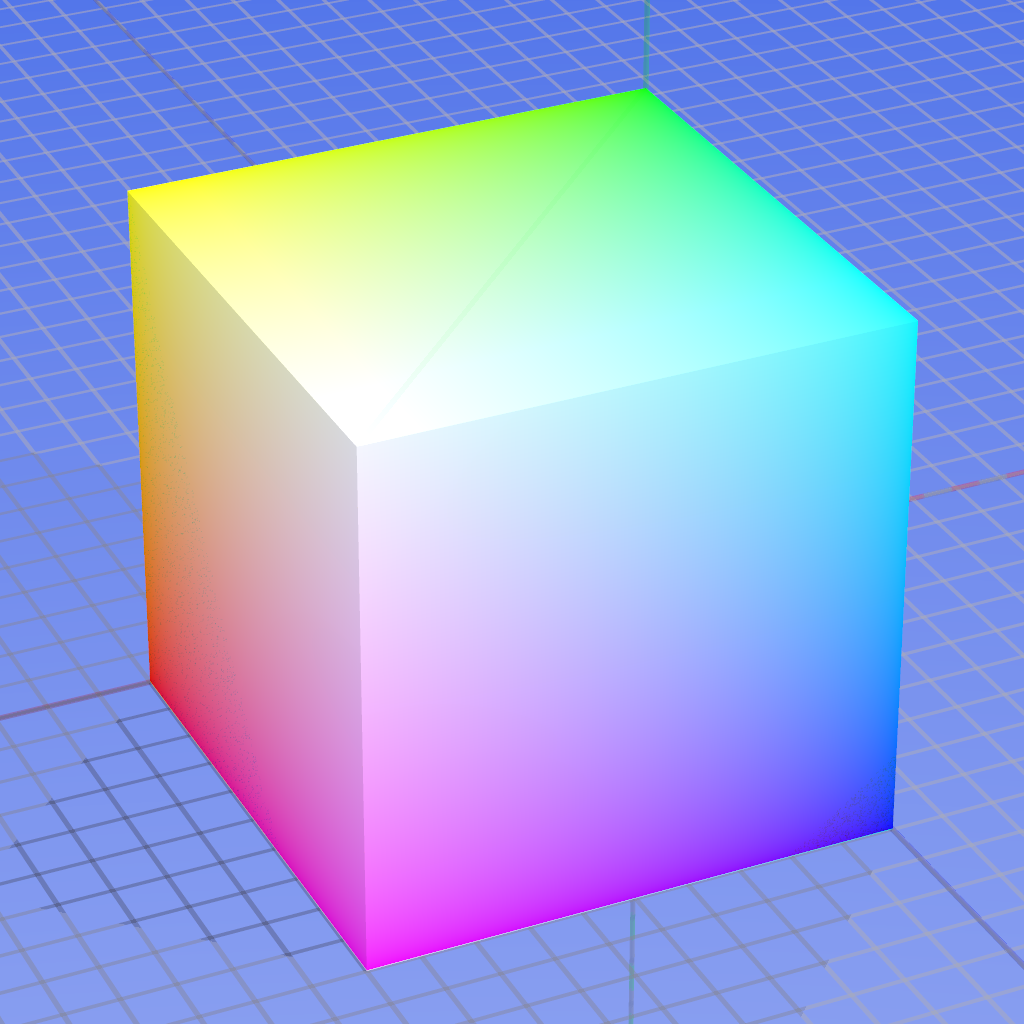 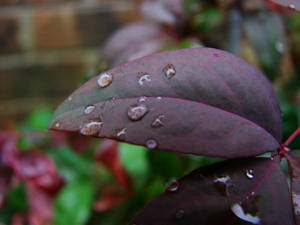 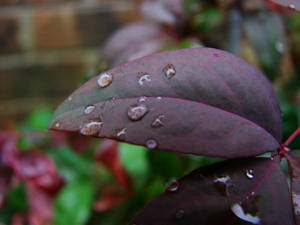 No advantage for more colors
…assuming average eyesight.
What are the limitations of our own eyes?
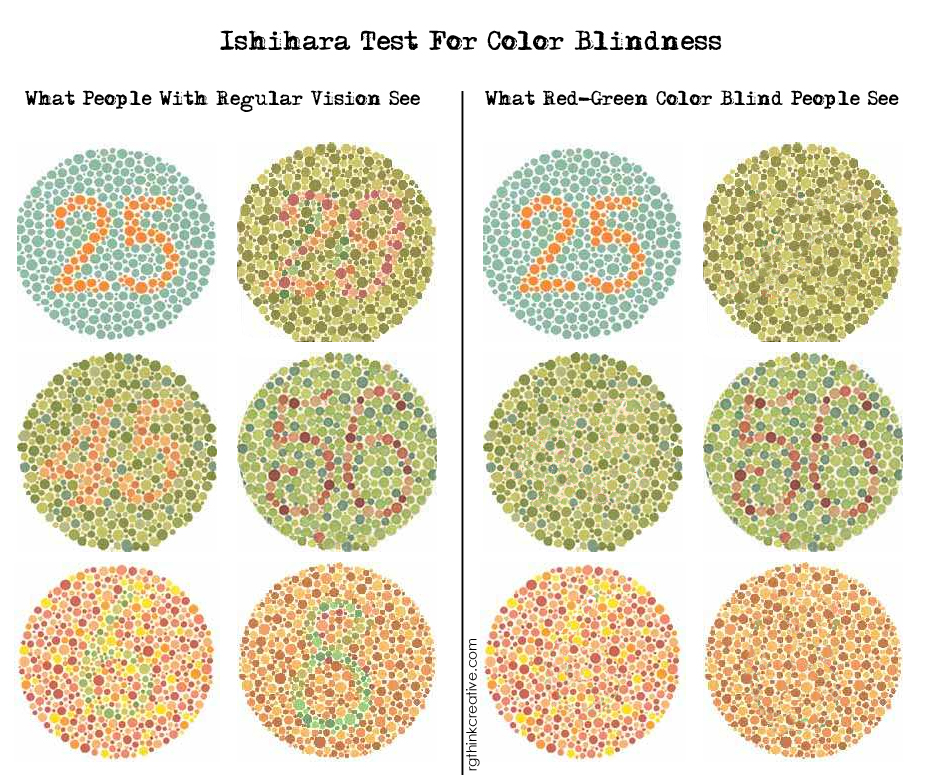 Color Blindness
Tetrachromacy
Meet Concetta Antico
Where most humans have 3 types of “cone” cells in our eyes (for red, green, and blue) she has four.
It’s a sex-linked trait (only women can have it; sorry guys).
Polychromacy
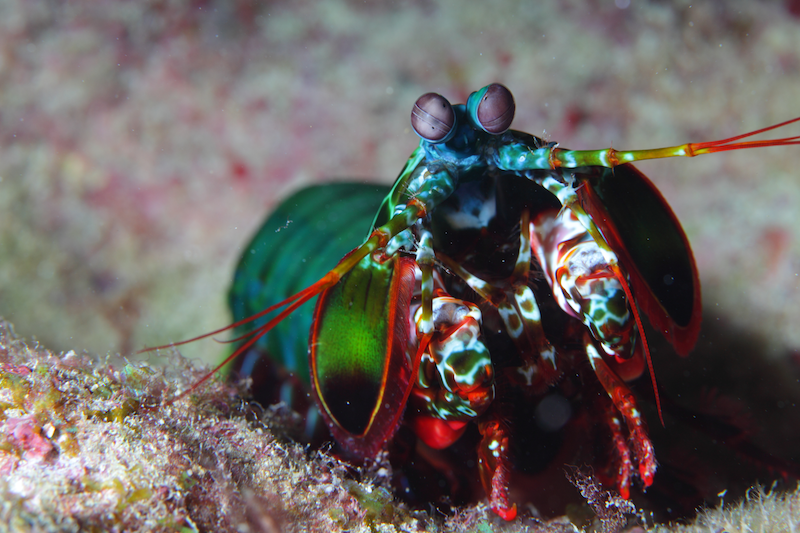 Meet The Mantis Shrimp

Mantis shrimp have 16 (!!!) types of cones.

Imagine that, silly humans.
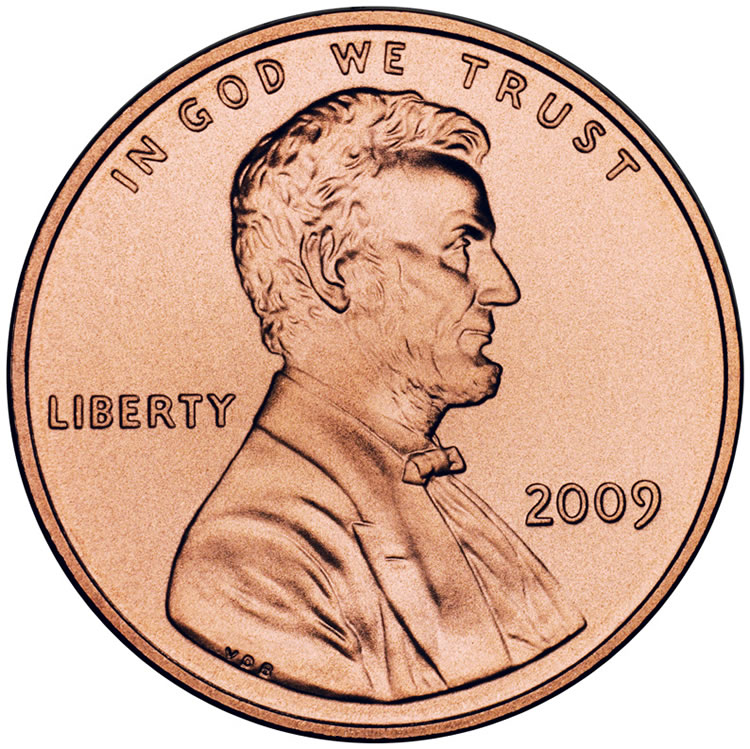 If Bits Were Pennies
If a bit weighed as much as penny (2.5 g)…
How much does a 20x20 pixel 1 bit image weigh?
How much does a 20x20 pixel 8 bit image weigh?
How much does a 20x20 pixel 16 bit image weigh?
Vector
A VECTOR image is defined mathematically and the computer chooses how to color the pixels.
Like in LAB 1! 
Vector
A VECTOR image is defined mathematically and the computer chooses how to color the pixels.
No pixels.
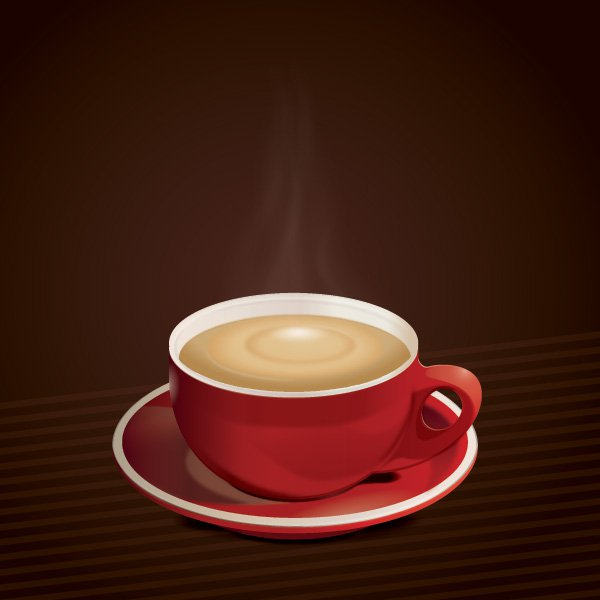 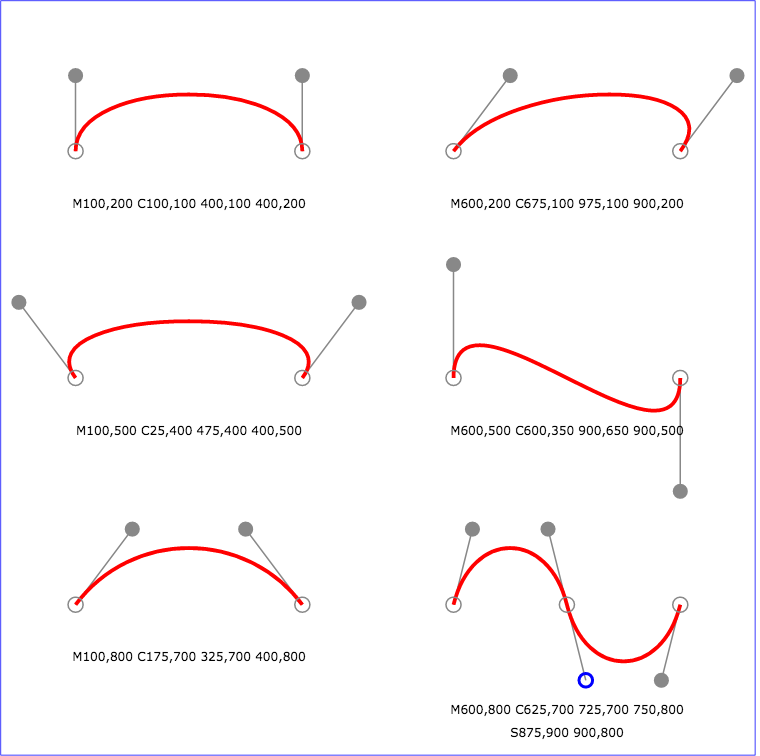 Bezier Curves
http://www.w3.org/TR/SVG/images/paths/cubic02.svg
Bitmap vs. Vector
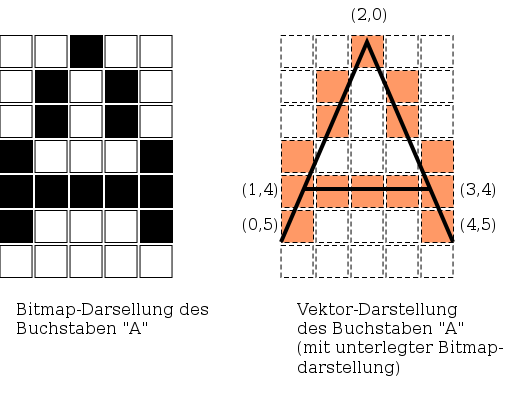 https://upload.wikimedia.org/wikipedia/commons/thumb/e/e8/Bitmap_vs_vector.svg/508px-Bitmap_vs_vector.svg.png
Transparency
Transparency in images is called ALPHA.
GIF has a 1-bit transparency channel (it’s either on or off).
PNG has a 7-bit transparency channel (128 different levels).
Vector images like SVG store transparency as a decimal value between 0 and 1.
Think of the Pennies!
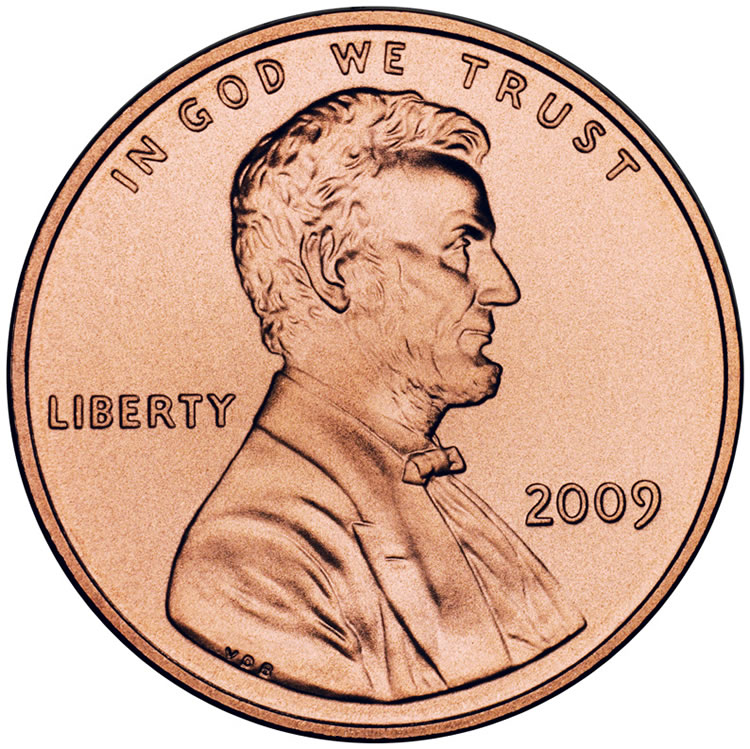 How do we SAVE pennies?
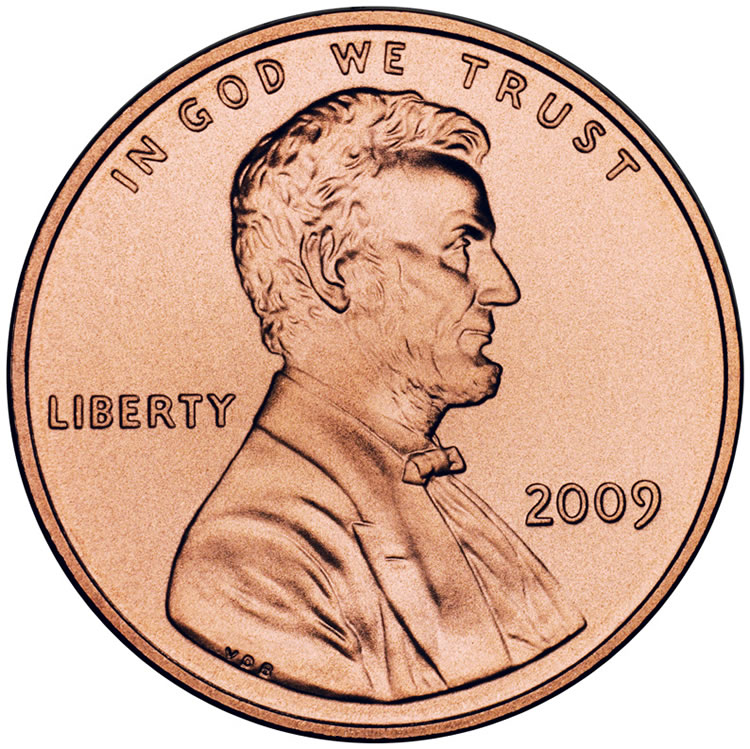 Image Compression
Different methods to represent the same image with less data.
Lossy vs Lossless
Symmetrical vs Asymmetrical
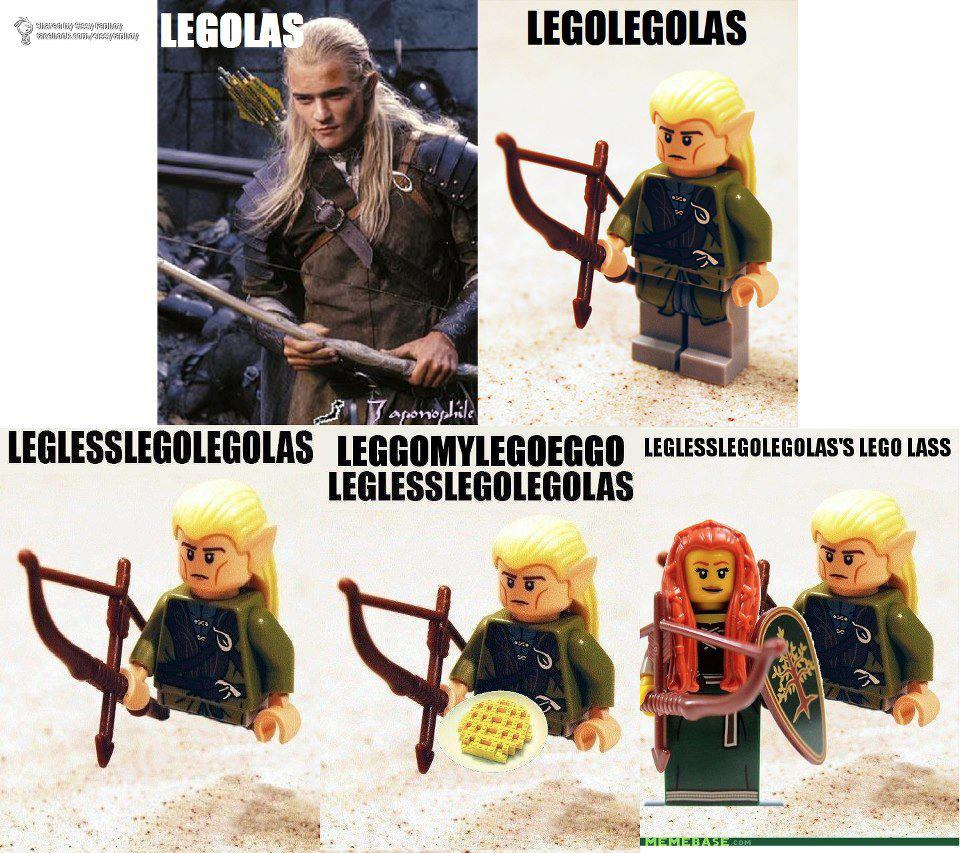 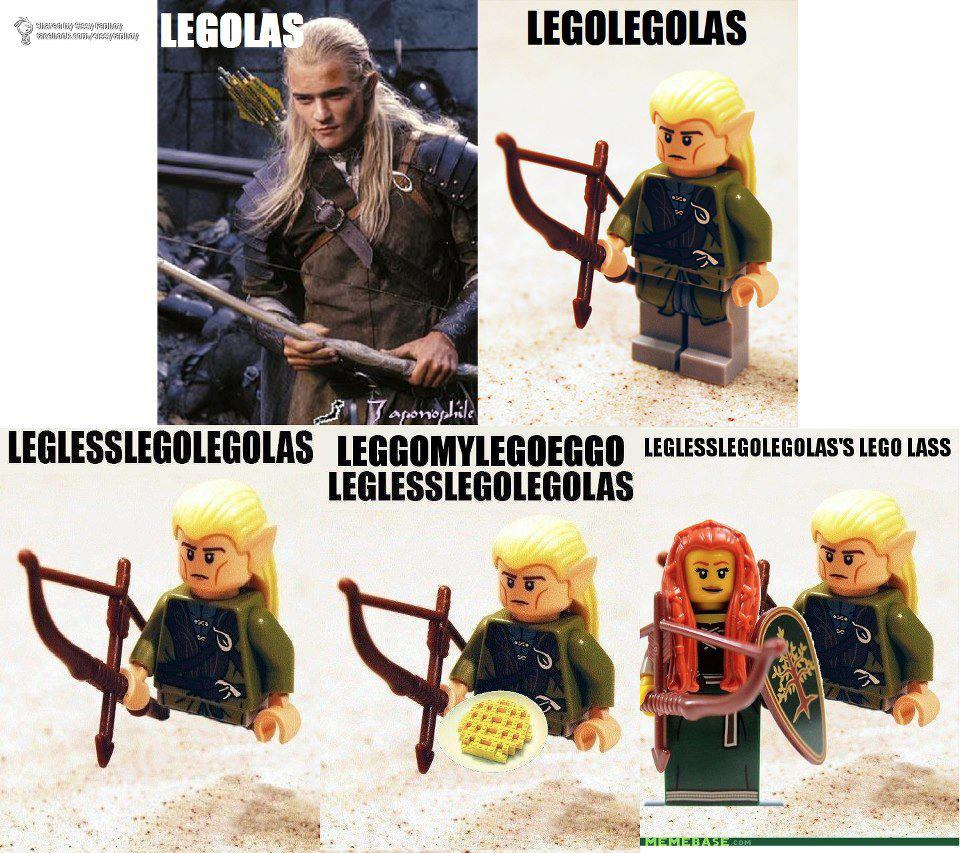 Lossless vs Lossy
Lossless Compression reproduces the exact same image down to the pixel.
PNG, GIF, TIFF, Native Formats
Lossy Compression reproduces a reasonable simulacrum thereof.
JPEG, GIF, DjVu
Lossless Compression
Run Length Encoding (RLE) or “Tile Counting”
Lempel-Ziv-Welch Encoding (LZW)
Limited color palette. (GIF & PNG)
Generic file compression hocus-pocus (zip, etc.)
A combination thereof.
Run Length Encoding (RLE)
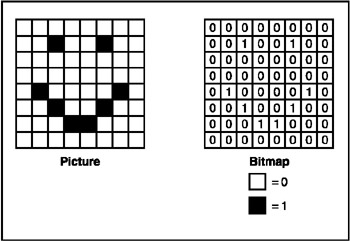 0,0,0,0,0,0,0,0,
0,0,1,0,0,1,0,0,
0,0,0,0,0,0,0,0,
0,0,0,0,0,0,0,0,
0,1,0,0,0,0,1,0,
0,0,1,0,0,1,0,0,
0,0,0,1,1,0,0,0,
0,0,0,0,0,0,0,0.
Run Length Encoding (RLE)
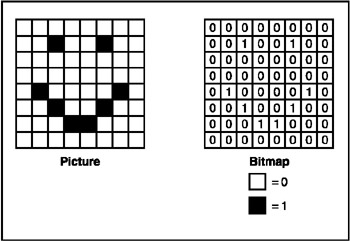 10,1,2,1,19,1,4,
1,3,1,2,1,5,2,11.
Run Length Encoding (RLE)
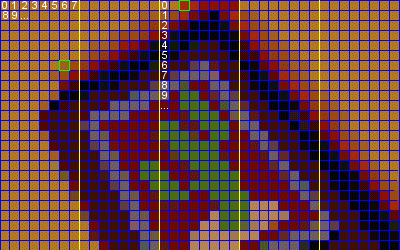 LZW Encoding
A type of RLE where bigger “chunks” are saved as a dictionary.
Encode: THISISTHETHESIS (“this is the thesis”)
1 = THE   (or 3E – see below, chunk the chunks)
2 = SIS
3 = TH
4 = I
342112 vs THISISTHETHESIS  (about 50% shorter)
Limiting Color Palettes
[namespace] | [colorspace]
0000 | 000000000000000000000000
Use a larger bit depth for each color, but limit the total number of colors.
Effectively give each larger color a smaller name to store and reference.
The AWESOMENESS of Mark J. Ferrari:
http://www.effectgames.com/effect/article-Old_School_Color_Cycling_with_HTML5.html
Lossy Compression
Forcibly limit color palette (heavy dithering).
Interpolation -- Use a patterning system to make something “good enough” (JPEG).
Forcibly Limit the Color Palette
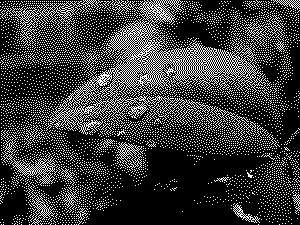 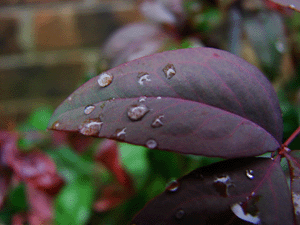 Interpolation
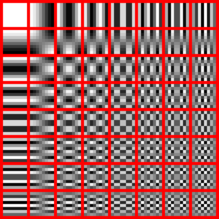 Interpolation via Patterning
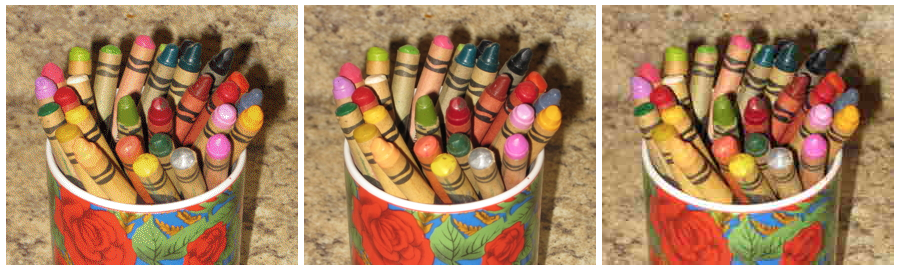 Symmetrical vs Asymmetrical
If it’s SYMMETRICAL it takes as much time to encode/store it as it takes to decode/display.

If it’s ASYMMETRICAL, one takes more time or resources than the other.

(Think: Where does one spend their pennies?)
Symmetrical vs Asymmetrical
Bitmaps tend to be heavy on storage and light on display.
Vectors tend to be light on storage and heavy on display.

JPEGs tend to be heavy on encoding, but quick on decoding.
PNGS tend to be symmetrical with encoding and decoding.
Yawn stretch and ask:
ARE THERE ANY QUESTIONS?